PAT COLECTIVO - III SEMESTRE
 PROGRAMA DE ODONTOLOGÍA
TUTORES 
DRA. TERESITA BURGOS FUENTES.
DRA. STHEFANIE PEREZ PUELLO.
DETERMINANTES DE LA SALUD Y CONDICIONES DE SALUD BUCAL EN PACIENTES DE LAS ESE-CARTAGENA DE INDIAS
INTRODUCCION
Los determinantes de la salud han estado sometidos a las contingencias históricas de la especie humana. Dichos determinantes abarcan desde factores ambientales, biológicos, conductuales, sociales, económicos, laborales, culturales y, por supuesto ,los servicios sanitarios como respuesta organizada y especializada de la sociedad para prevenir la enfermedad y restaurar la salud.
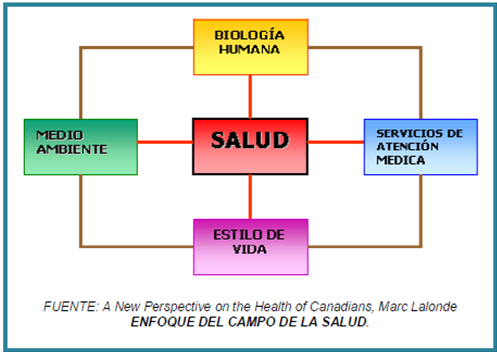 Yudith Martínez García , y col.
Judit Martínez Abreu, José L. Capote Femenias
Existencia de desigualdades en la salud bucal a través de indicadores  socioeconómicos, a nivel individual y ambiental, en una población de niños de 6 a 12 años de edad.
Bermúdez Ferrer
Realizaron análisis comparativo de dos estudios transversales de salud bucal en Campeche, México. Muestra: 2,939 niños

Los resultados utilizados para explorar desigualdades socioeconómicas en salud bucal.
ANTECEDENTES
Los niños de bajo nivel socioeconómico tuvieron mayor experiencia y severidad de caries dental. 
Las discrepancias encontradas de los indicadores ponen en evidencia las desigualdades sociales en salud bucal.
4
E.S.E
Las Empresas Sociales del Estado constituyen una categoría especial de entidad pública, descentralizada con personería jurídica, patrimonio propio y autonomía administrativa, creadas o reorganizadas por ley o por las asambleas o concejos.
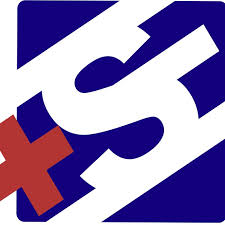 CARACTERÍSTICAS
Prestación de servicios de salud como un servicio público a cargo del Estado
Cuentan con patrimonio propio
Tienen la posibilidad de mejorar los procesos de infraestructura
Puede recibir transferencias directas de los presupuestos de la nación 
Vigila las normas de calidad y los componentes de satisfacción que tengan los usuarios.
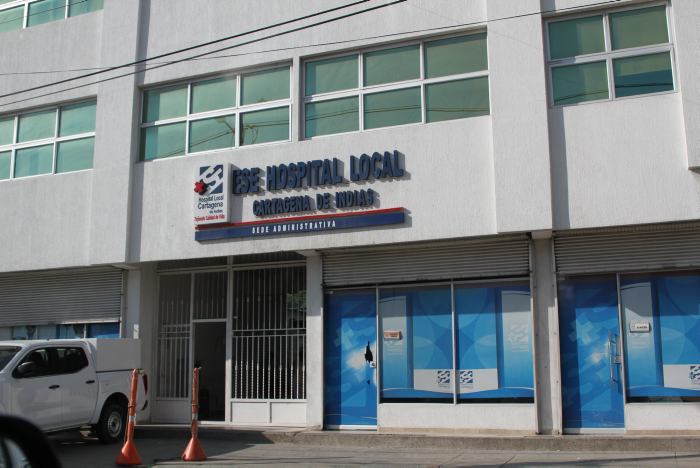 6
Determinante de la salud
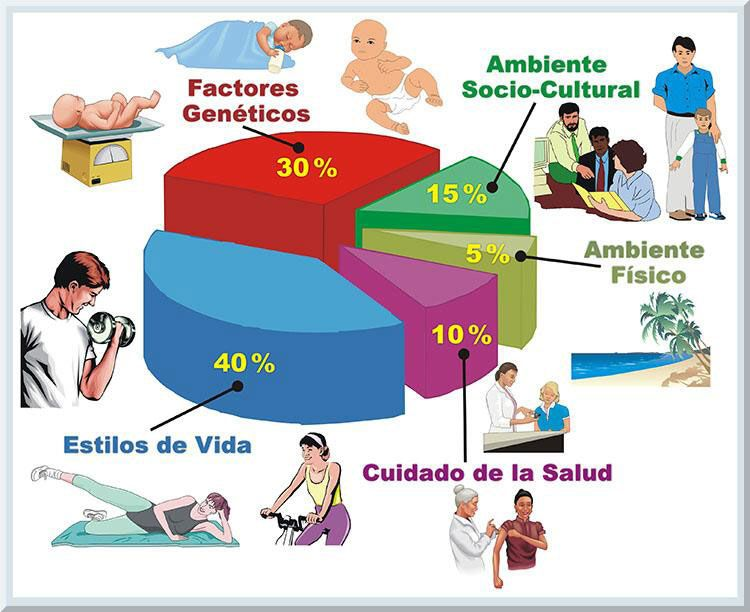 DETERMINANTES SOCIALES DE LA SALUD
Circunstancias en las cuales los individuos nacen, crecen, viven, trabajan y envejecen:
Ingreso económico
Nivel de educación
Condición de vivienda
Empleo
Saneamiento ambiental
Acceso a la salud
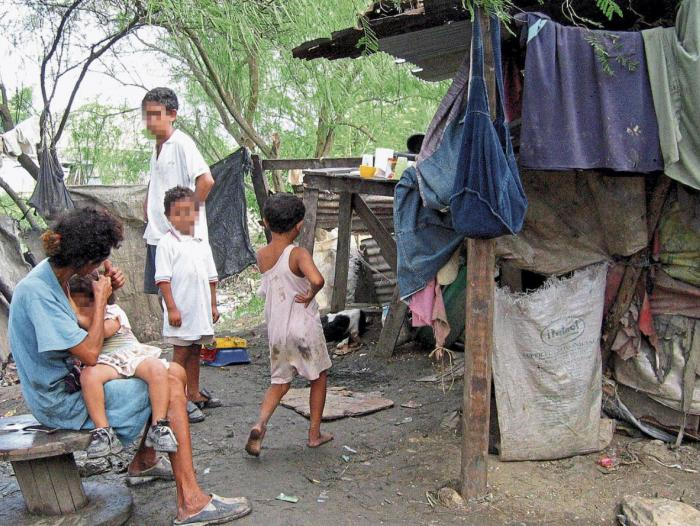 8
ENFERMEDADES BUCALES
CARIES DENTAL.
PERIODONTITIS.
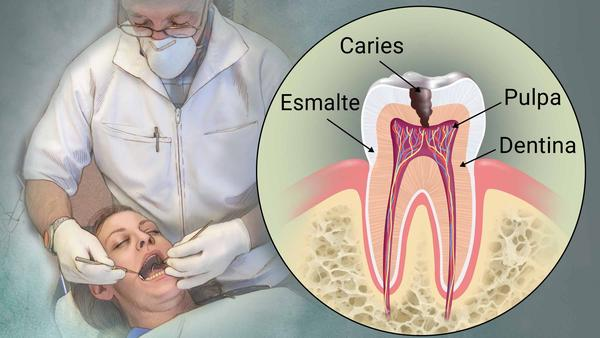 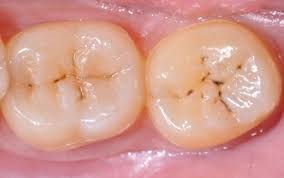 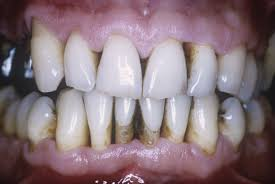 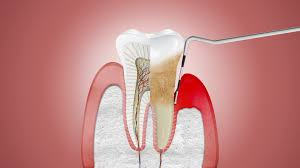 Enfermedades bucales.
GINGIVITIS.
CANCER ORAL.
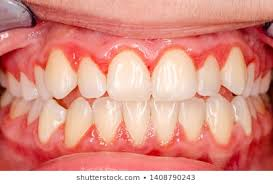 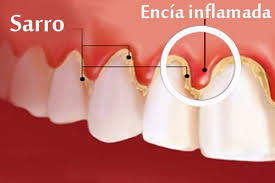 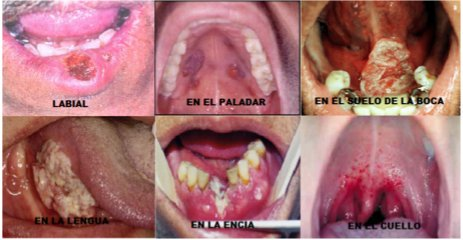 9
MARCO TEÓRICO
RIESGO: medida de la magnitud de los daños frente a una situación peligrosa. El riesgo se mide asumiendo una determinada vulnerabilidad.
SALUD: “Estado de completo bienestar físico, mental y social, y no sólo la ausencia de enfermedades”OMS
VULNERABILIDAD: Riesgo que una persona, sistema u objeto puede sufrir frente a peligros inminentes.
10
MARCO TEÓRICO
SALUD BUCODENTAL: salud oral o bucodental como la ausencia de enfermedades y trastornos que afectan la cavidad bucal y dientes
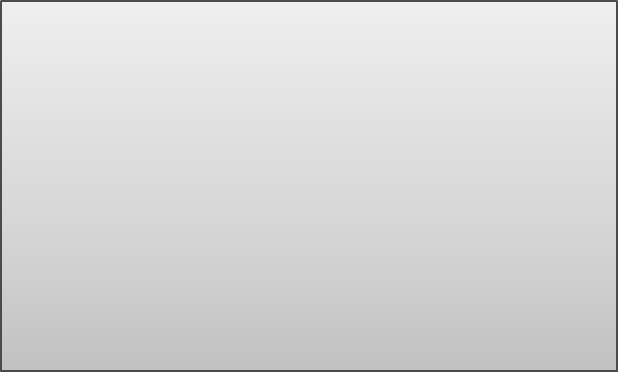 PROMOCIÓN Y PREVENCIÓN: acciones, procedimientos e intervenciones integrales, orientadas a que la población, mejore sus condiciones para vivir.
11
MARCO TEÓRICO
DETERMINANTES DE LA SALUD:
 La salud está determinada por componentes biológicos, psicológicos y sociales en unidad dinámica con la enfermedad .
.
ENFERMEDAD: 
Estado enfermo de un sistema, caracterizado por valores anormales de las funciones de estado (tanto cuantitativos y cualitativos), que afectan a todo el sistema .
12
PLANTEAMIENTO DEL PROBLEMA
Estudios recientes reportan que las alteraciones buco-dentales se asocian con enfermedades sistémicas y resultados adversos de diferentes condiciones.

Además, altos índices de biopelícula dental, podrían relacionarse al padecimiento de problemas cardiovasculares. 

El cuidado de la salud bucal no es un asunto accesorio. Debe estar implícito en los cuidados generales ante cualquier enfermedad.

 Los determinantes de la salud que intervienen también en lo social e incluso en lo mental de un individuo y de una población en general, que dependen de las circunstancias en las que nacen, crecen, viven, trabajan y envejecen.
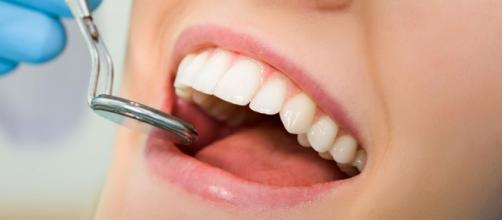 13
JUSTIFICACIÓN
La mayor prevalencia de caries dental se presenta marcadamente en poblaciones de bajo nivel socieconómico, poco acceso a la atención en salud y condiciones de pobreza.
Por lo anterior es necesario establecer políticas públicas que permitan la inclusión de poblaciones vulnerables y el mejoramiento de sus condiciones de salud general y bucal.
14
PREGUNTA PROBLEMA
¿Cuál es la prevalencia de las condiciones de salud oral y los determinaste de la salud  de los pacientes atendidos en el hospital local de Cartagena de indias E.S.E.?
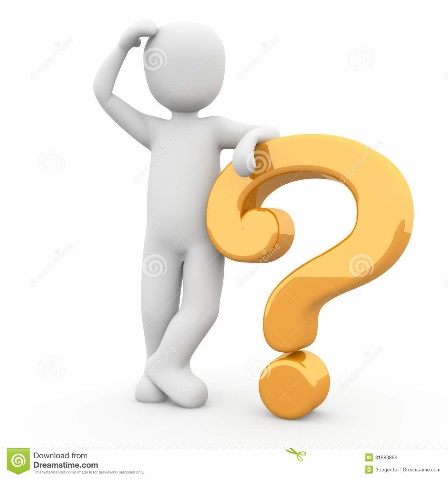 15
OBJETIVO GENERAL
Evaluar los determinantes sociales de la salud y la prevalencia de condiciones en salud bucal en pacientes adultos atendidos en el hospital local de Cartagena de indias ESE.
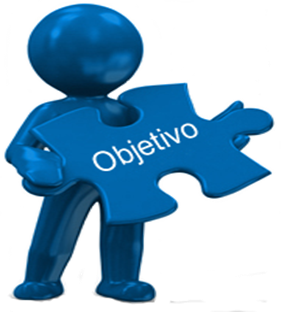 16
OBJETIVOS ESPECÍFICOS
Describir las características sociodemográficas de la población de estudio.
Identificar las determinantes sociales de la salud que se encuentran afectadas en los adultos que asisten al hospital local de Cartagena de indias E.S.E.
Evaluar las principales condiciones de salud bucal y reportar sus prevalencias.
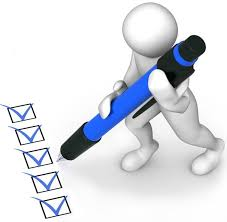 17
CAP DE LA ESPERANZA
CAP DE LA CANDELARIA
Centro de salud  DE SAN PEDRO Y LIBERTAD 
 La muestra obtenida fue de 122 pacientes .
E.S.E HOSPITAL CARTAGENA DE INDIAS :
CAP DE LA ESPERANZA .
CAP DE LA CANDELARIA.
Centro de salud SAN PEDRO Y LIBERTAD.
Se aplico un instrumento auto suministrado, previamente calibrado por expertos, que indago por: variables sociodemográficas, determinantes sociales y variables relacionadas a condiciones de salud reportadas en la historia clínica.
UNIVERSO Y MUESTRA
RECOLECCION DE DATOS
METODOLOGIA
LOCALIZACION DE LA INVESTIGACION
RECOLECCION DE DATOS
CRITERIOS
TIPO DE ESTUDIO
UNIVERSO Y MUESTRA
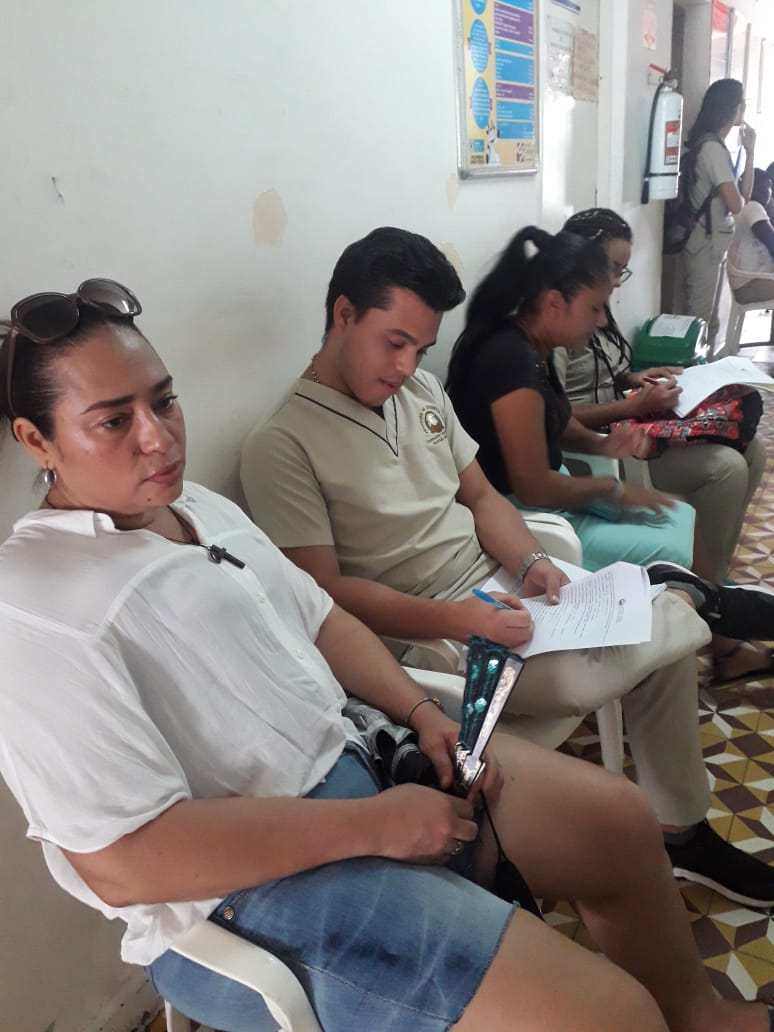 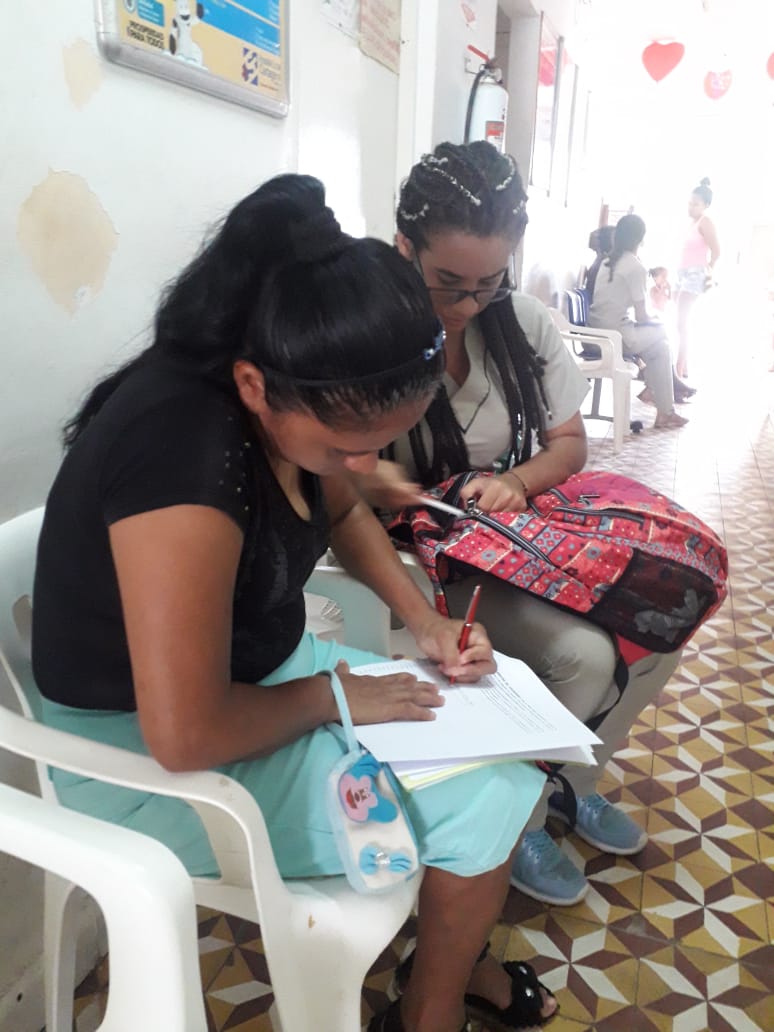 CONSIDERACIONES ETICAS
se solicito consentimiento informado a los pacientes en donde se garantizo estricta confidencialidad de los datos allí consignados por ellos.
El presente estudio tuvo encuesta la Asociación Médica Mundial (AMM) ha promulgado la Declaración de Helsinki como una propuesta de principios éticos para investigación médica en seres humanos.
CONSENTIMIENTO INFORMADO
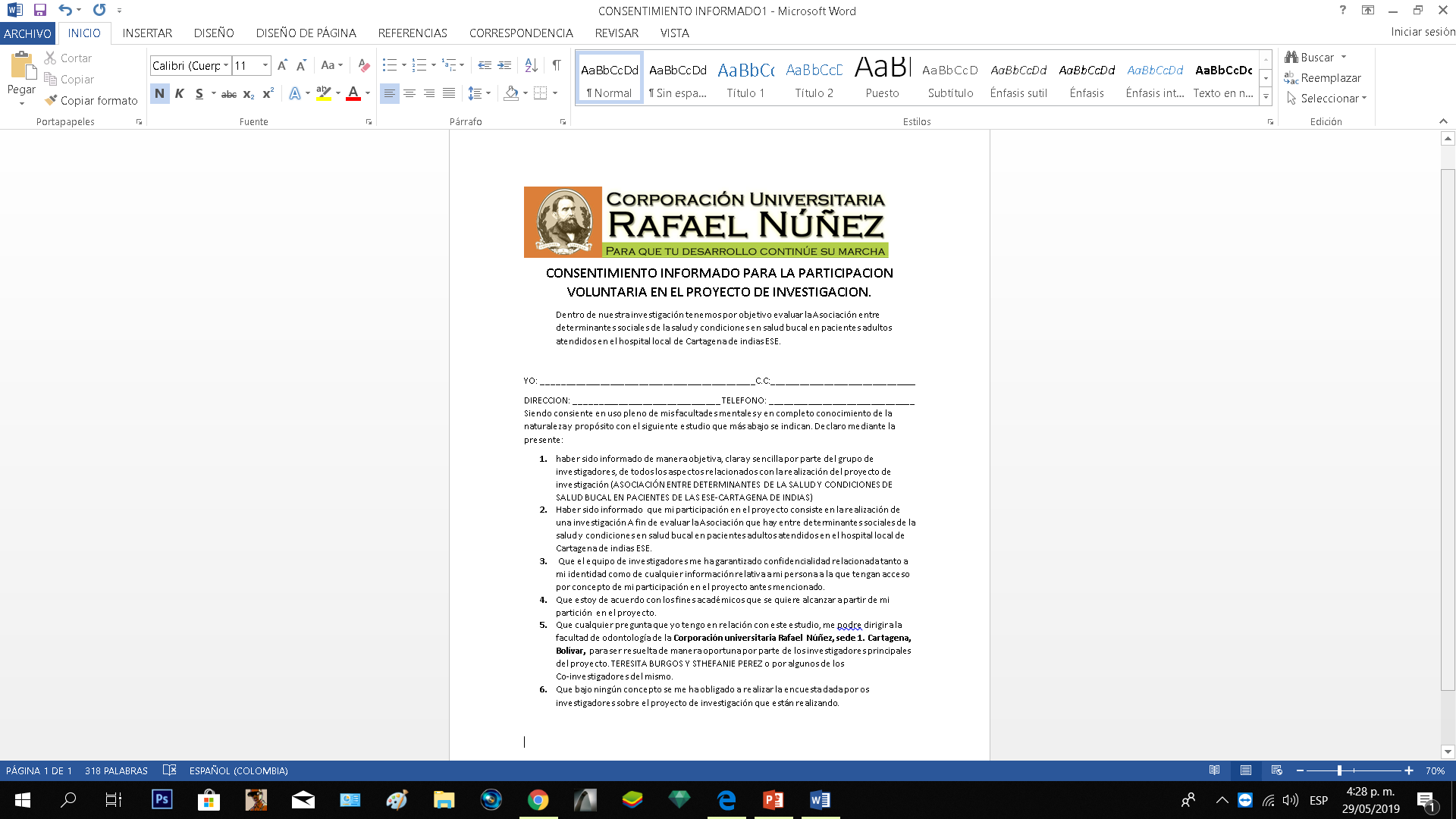 ENCUESTA
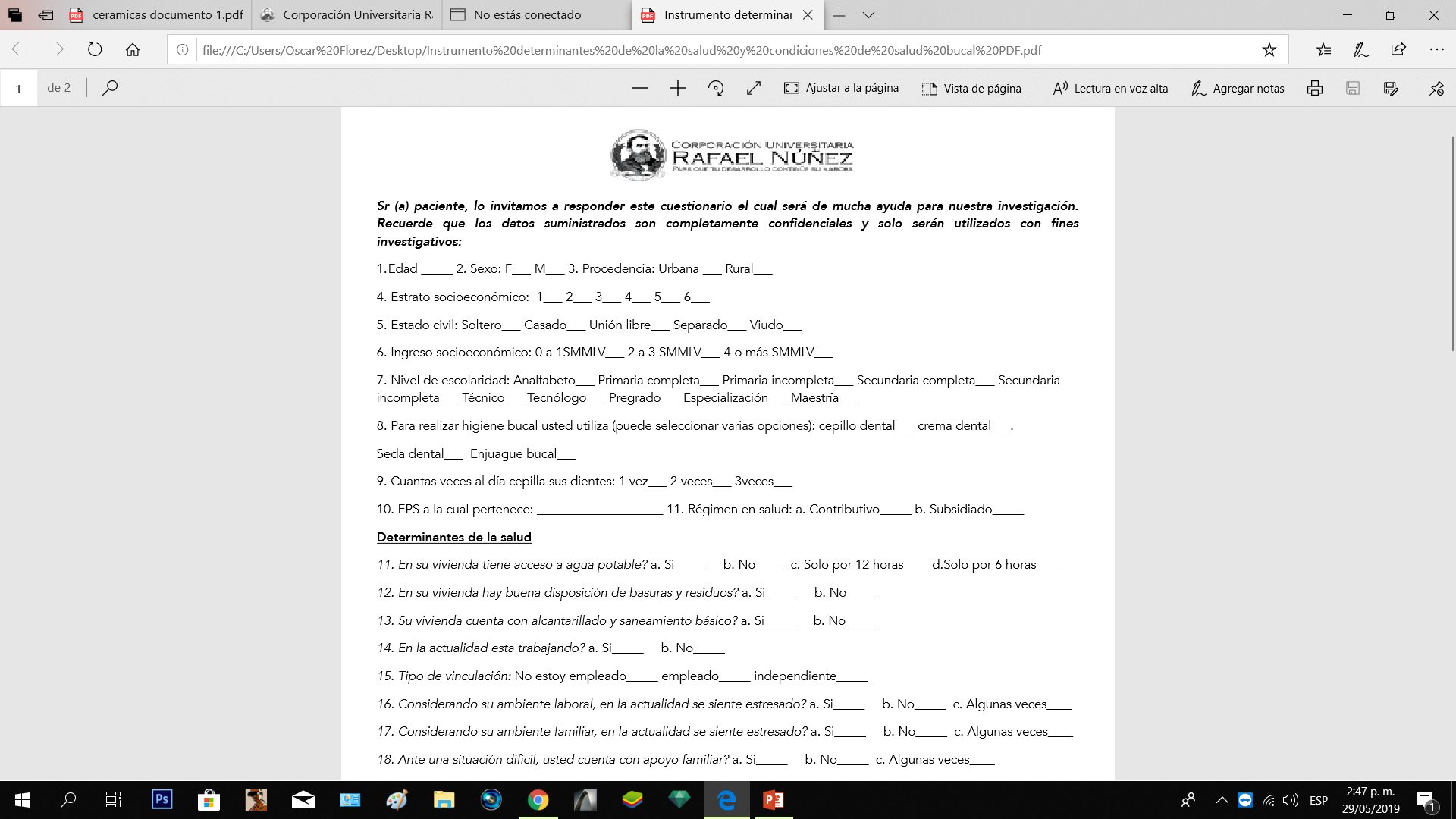 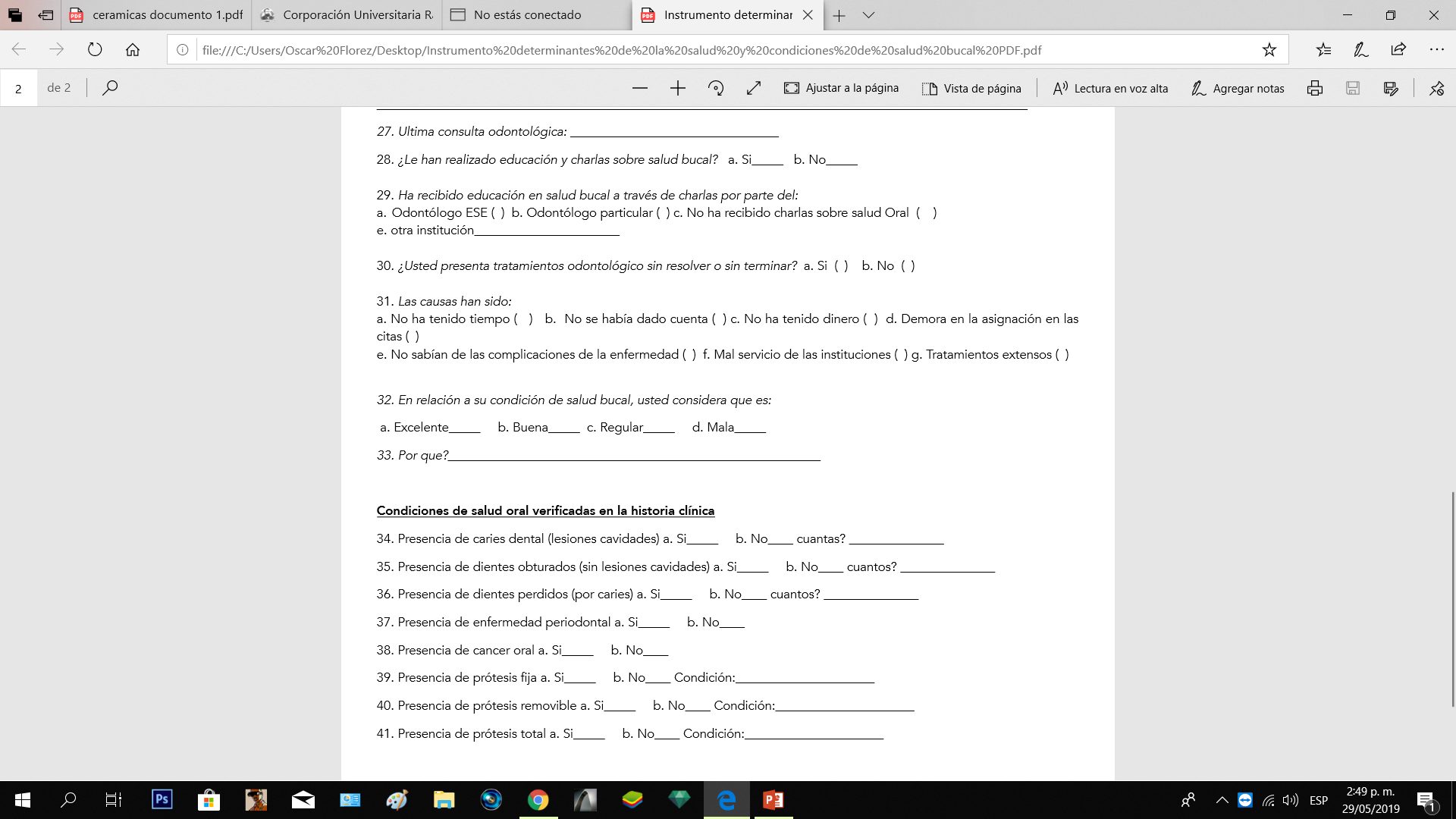 RESULTADOS
Muestra: 122 pacientes (Edad promedio:39,66 años)
Gráfico 1. Distribución por sexo y procedencia de los pacientes de la ESE Cartagena, 2019.
Saneamiento básico
69% no tiene acesso a agua potable 
10% no posee alcantarillado
Atención en salud bucal
12% no tienen acesso a la consulta odontológica.
Ingresos
92 % ingreso < o igual a 1SMMLV
Escolaridad
< 7 años de estudio: 64%
Resultados
Apoyo familiar y social
82% posee apoyo familiar
43% NO posee apoyo de amigos
Ambiente laboral
68% de los participantes no tienen trabajo, de los 66 que laboran,47 se sienten estresados
Gráfico 2. Variables estudiadas relacionadas a determinantes sociales de la salud en los pacientes de la ESE Cartagena, 2019.
Resultado
Prevalencia de caries dental: 83%
3,84 dientes caries por paciente
Prevalencia de cancer de boca: 0%
Prevalencia de enfermedad periodontal: 22,1%
Gráfico 3. Prevalencia de algunas alteraciones bucales en los pacientes de la ESE Cartagena- Sede La Esperanza, 2019-1.
Resultado
100% utilizaba cepillo y crema dental

33% utilizaba seda dental
Gráfico 4. Hábitos de higiene bucal en los pacientes de la ESE Cartagena, 2019.
DISCUSIÓN
Oral Health Conditions and Prosthetic Status in Elderly PopulationAssisted by the Public Hospital Network of Medellin (Colombia) Adriana Posada-López*,**; Andrés A. Agudelo-Suárez*& Edwin J. Meneses-Gómez**

Muestran los indicadores de dientes presentes y el índice COPD y sus componentes de acuerdo a variables sociodemográficas.
 El promedio de dientes presentes es mayor en los menores de 75 años, en personas de estrato medio, en personas de mayor nivel educativo (se encontraron gradientes y diferencias estadísticamente significativas, p<0,01), área urbana .
Se relaciona con la investigación en que el promedio fue mayor en personas del área urbana y de ocupaciones no manuales.
CONCLUSIÓN
Bajos ingresos económicos, poco apoyo social y ausencia de actividad laboral fueron los determinantes sociales de la salud que se encontraron afectados en los pacientes de la ESE Cartagena - Sede La Esperanza, la candelaria y san pedro y libertad.
La alteración bucal más prevalente en los participantes fue caries dental.
RECOMENDACIONES
Se recomienda  explorar la asociación entre los determinantes sociales de la salud y las condiciones de salud bucal encontradas.
BIBLIOGRAFÍA
1. López Jairo, Velásquez Adriana y Colaboradores. Rev. Gerenc. Polit. Salud, Bogotá (Colombia), 12 (24): 209-225, enero-junio de 2013.
2. Arias Castillo, L. y Alarcon, M. Transdisciplinariedad en medicina familiar. Medicina familiar en la práctica. Ministerio de Salud. Cali, Valle: Catorce editores. 1997, 210 p.
3. Sosa Rosales M. Consideraciones sobre la estomatología y la situación del estado de salud bucal en Cuba [Internet]. La Habana: MINSAP; 2009 [citado 19 Sep 2013].
4. Guillermo Cruz, Rosa Sanchez y Colaboradores Rev. Cubana Estomatol. Caries dental y los determinantes sociales de la salud en México.La Habana (Cuba). (2014)51(1).
5. Cerón-Bastidas XA. Relación decalidad de vida y salud oral en la población adolescente. (2018). Rev. CES. Odont 2018; 31(1): 38-46.
6. Corchuelo J. Determinantes sociales y del estilo de vida en salud oral en el acceso a odontología de gestantes caleñas en el 2012. Rev. Fac. Nac. Salud Pública 2013; 31 (supl 1): S170-S180.
7. Rosa Gonzales, Gloria Echeverría y Colaboradores. Los determinantes sociales y su relación con la salud general y bucal de los adultos mayores. Rev Cubana Estomatol. 2017;54(1).
30
BIBLIOGRAFIAS.
Julio Mario Orozco Africano. Conceptos generales sobre empresas sociales del estado. Biblioteca virtual de derecho, economía y ciencias sociales. 
García Alpízar B, Benet Rodríguez M, Castillo Betancourt EE. Prótesis dentales y lesiones mucosas en el adulto mayor. MediSur. 2010 [citado 20 Feb 2016]; 8(1).
Salazar AP, Peña A, Paco O. El concepto general de enfermedad. Revisión, crítica y propuesta Tercera parte: un modelo teórico de enfermedad. Vol. 64, Anales de la Facultad de Medicina. 2003.